Современные подходы к оценке качества профессионального образования: позиция работодателей
Прянишникова Ольга Дмитриевна
главный специалист, к.биол.н.
Национальное агентство развития квалификаций
www.nark-rspp.ru
Национальное агентство развития квалификаций
Создано в 2006  г.
Учредитель: 
Общероссийское объединение работодателей «Российский союз промышленников и предпринимателей» (ООР РСПП) 
Общероссийская общественная организацией «Российский союз промышленников и предпринимателей» (ООО РСПП)
Цель: содействие формированию механизмов взаимодействия сферы труда и сферы профессионального образования,  позволяющих обеспечивать  экономику страны кадрами нужной квалификации и в нужном количестве
[Speaker Notes: Механизмы, действующие в советское время, не работают в новых экономических условиях; система профессионального образования превратилась в  «замкнутую» систему; экономика не получала необходимые кадры (даже традиционные отрасли испытывали «кадровый голод», не говоря уже о новых отраслях (или существенно обновленных). Примеры таких механизмов: сертификация квалификаций; профессиональная аккредитация образовательных программ; создание системы профессиональных стандартов.]
Механизмы/инструменты
Система профессиональных стандартов
Система оценки и сертификации квалификаций
Общественно-профессиональная аккредитация программ
Профессиональный стандарт
Национальный план развития профессиональных стандартов:

Указ Президента РФ № 597 от 7 мая 2012 г. «О мероприятиях по реализации государственной социальной политики»
Разработать план в 2012 г.;
Разработать и утвердить не менее 800 ПС к 2015 г.
Профессиональный стандарт
Профессиональный стандарт – это многофункциональный нормативный документ, систематизирующий (для конкретной области профессиональной деятельности) трудовые функции, выполняемые работниками, и требования к    необходимым для этого компетенциям
Содержание профессионального стандарта
общие сведения о содержании данного вида трудовой деятельности (в рамках ВЭД)
требования к профессиональному образованию и опыту работы, наличие особых условий допуска к работе
вертикально интегрированная отраслевая рамка квалификаций
описание структурных единиц вида трудовой деятельности (трудовых функций)  по квалификационным уровням
Требования к  компетенциям работников по каждой трудовой функции
виды сертификатов, выдаваемые на основе данного профессионального стандарта
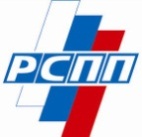 Область применения профессиональных стандартов
Решение широкого круга задач в области управления персоналом (рекрутинг, разработка должностных инструкций, тарификация должностей, грейдирование, формирование мотивационных схем, разработка стандартов предприятий, отбор кадрового резерва и планирование карьеры, пр.) 

Оценка квалификации, сертификация работников и выпускников учреждений профобразования

Формирование государственных образовательных стандартов и программ всех уровней профессионального  образования

Проведение процедур стандартизации и унификации в рамках вида экономической деятельности
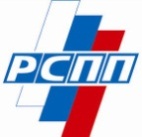 Основные пользователи профессиональных стандартов
Отраслевые объединения работодателей
ТОП- менеджмент предприятий
HR- подразделения предприятий
Работники
Органы управления образованием
Образовательные учреждения
Разработчики ПС
Объединения работодателей
Профессиональные сообщества
Отдельные организации
	(могут привлекать экспертов для выполнения отдельных видов работ)
Порядок разработки профессиональных стандартов
Оценка и сертификация квалификаций
Что такое сертификация?
Кому нужна сертификация и какие задачи она решает?
Как сертификация «вписывается» в  систему кадрового обеспечения экономики?
Нормативное поле сертификации
Каким принципам подчиняется сертификация?
Система независимой оценки и сертификации квалификаций: органы, участники, полномочия
Понятия
Сертификации квалификаций - подтверждение независимым компетентным органом соответствия квалификации заявителя требованиям, установленным профессиональным стандартом

Квалификация - готовность к выполнению определенного вида трудовой деятельности, подтвержденная официальным признанием (в виде диплома/сертификата и др.)
[Speaker Notes: Процесс сертификации – процесс, посредством которого уполномоченный орган (в частности, центр оценки и сертификации квалификаций) подтверждает, что квалификация соискателя соответствует требованиям профессионального стандарта, отраслевых рамок квалификации. Отличие сертификации от оценки и аттестации.]
Для чего нужна сертификация квалификаций?
[Speaker Notes: Уважаемые коллеги,
Очень часто задают вопрос: Кому и зачем нужна сертификация?
На слайде – варианты ответа. Но чтобы она была нужна хоть кому-то, была востребована сертификация должна давать объективную информацию о квалификации чел., о соответствии квалификации требованиям работодателей к конкретным видам профессиональной деятельности, изложенным, в частности в профессиональных стандартах.

В своем выступлении я постараюсь ответить на вопрос, какой д.б. сертификация, чтобы быть востребованной.

Работодателям – подтверждение квалификации работников.  Люди в резюме пишут, что они умеют делать. И чтобы это проверить, надо предпринимать специальные действия (проводить специальные интервью, тесты, пробы..). Формировать программы адаптации новых работников, программы обучения – исходя из реально достигнутой квалификации. Для этого создаются целые службы оценки персонала.
Работникам, выпускникам – подтверждение своей квалификации (в т.ч., полученной  и путем неформального образования). Обоснованно претендовать на конкретные должности, уровень зарплаты. 
Смысл сертификации - предоставить людям возможность подтвердить имеющиеся у них компетенции и получить официально признаваемый сертификат
Выпускникам школ и их родителям – выбирать ОУ, осуществляющее качественную подготовку специалистов.
Образовательным учреждениям – подтверждать качество своей подготовки. Занимать высокие позиции в рейтингах, получать и подтверждать общественную аккредитацию. И, как следствие,  - привлекать абитуриентов.
Органам образования – учитывать результаты  сертификации при гос. аккредитации ОУ,  корректировать ФГОС и обр.  программы, формировать программы развития образования, опираясь на объективные результаты проф. образования
Органам гос. власти -  формировать программы развития отраслей и регионов, исходя из реальных данных о квалификации работников, используя возможности различных форм неформального образования, ДПО.
Но чтобы все эти потребности были удовлетворены, д.б. построена целостная система сертификации, охватывающая  различные отрасли и регионы страны.]
Документы, определяющие сертификацию квалификаций
[Speaker Notes: Часто звучит вопрос о нормативных основаниях сертификации и роли работодателей в ней.
Если в вышеуказанных документах ставились задачи системе образования, то в этих документах определена и роль бизнеса в рассматриваемых процессах.
Ответы на этот вопрос дает ФЗ и ПП, прямо указывающие на право ОР совместно с органами управления образованием формировать систему независимой оценки качества образования, одним из направлений которой и является сертификация.
Это право было реализовано в Соглашении о  сотрудничестве между Министерством образования и РСПП.

Постановление Правительства: «п. 3. Объединения работодателей:…формируют совместно с федеральным органом исполнительной власти, осуществляющим функции по выработке государственной политики и нормативно-правовому регулированию в сфере образования, федеральным органом исполнительной власти, осуществляющим функции по контролю и надзору в области образования и науки, систему независимой оценки качества профессионального образования»
Новый импульс деятельность по созданию систем независимой оценки и сертификации квалификаций получила после принятия в 2009 г. в рамках реализации Соглашения о взаимодействии между Министерством образования и науки Российской Федерации и Российским союзом промышленников и предпринимателей двух положений, закладывающих нормативную основу системы (Положение о формировании системы независимой оценки качества профессионального образования и Положение об оценке и сертификации квалификаций выпускников образовательных учреждений профессионального образования, других категорий граждан, прошедших  профессиональное обучение в различных формах, утвержденных Российским союзом промышленников и предпринимателей и Министерством образования и науки Российской Федерации 31 июля 2009 г.).
Цель действий, предпринимаемых объединениями работодателей в направлении создания системы независимой оценки качества профессионального образования, состоит в консолидации разрозненных инициатив, формировании единых методологических и методических подходов, разработке и внедрении необходимой нормативной базы]
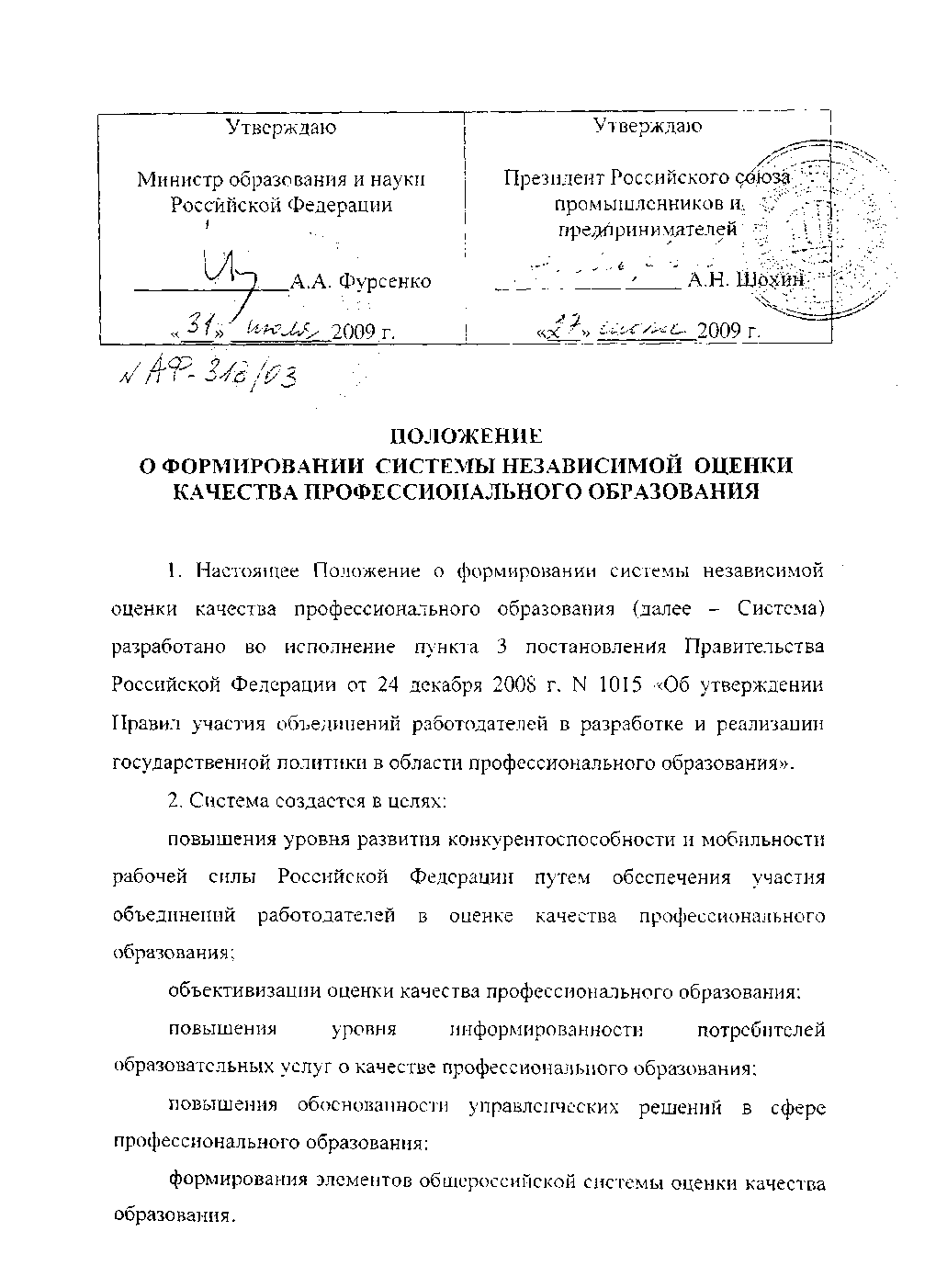 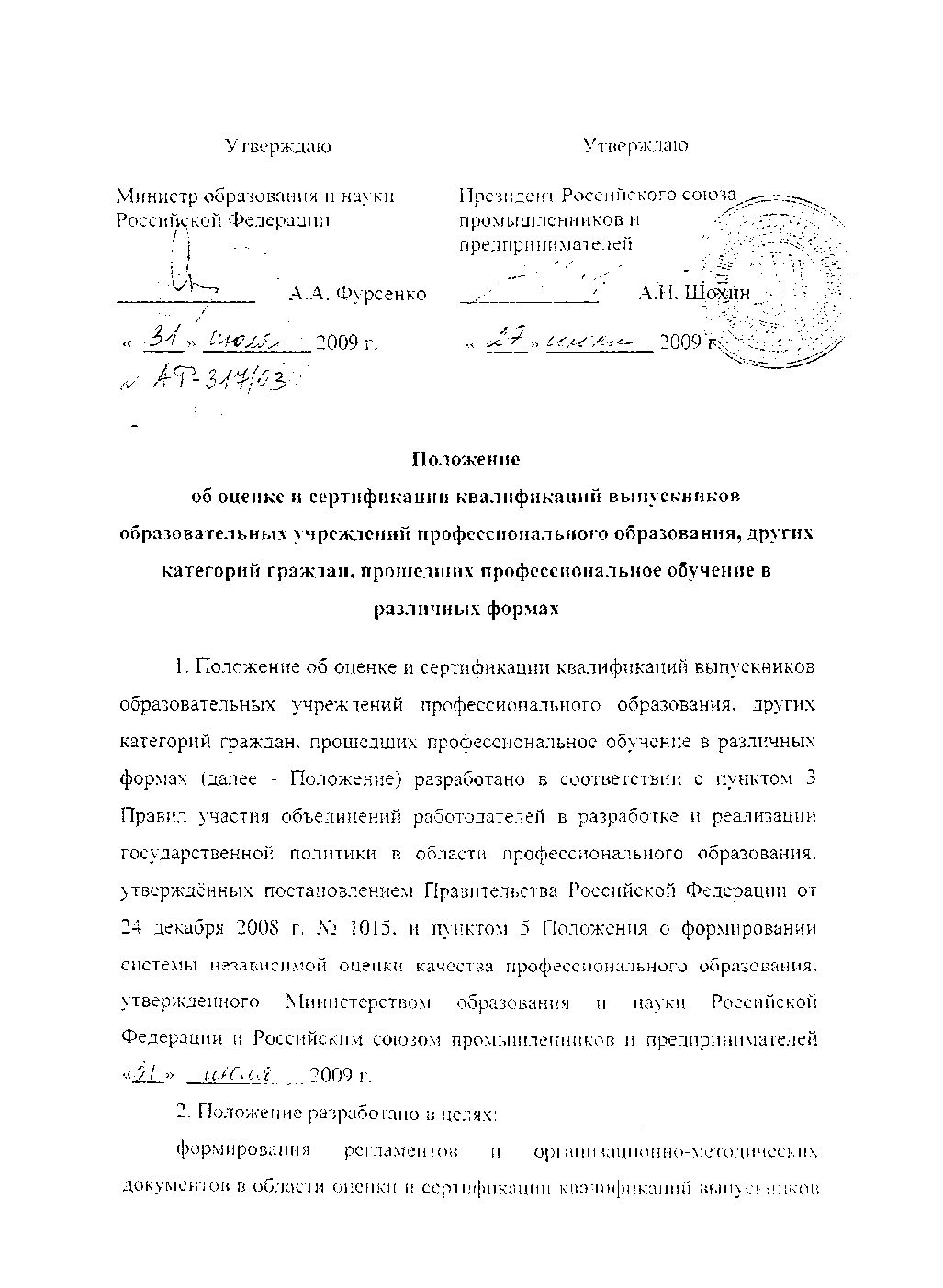 [Speaker Notes: В развитие приведенных документов Министром образования  и науки России и президентом РСПП
Утверждены 2 положения, определяющие конфигурацию и задачи  системы оценки и сертификации квалификаций.

В настоящее время данные документы активно используются не только в рамках совместной деятельности Минобразования России и РСПП, но и другими организациями на региональном и отраслевом уровнях.]
Документы, определяющие сертификацию квалификаций
[Speaker Notes: Для достижения поставленных целей в ФЦПРО на 2011-2015 гг. в рамках 3 задачи выделено специальное мероприятие по созданию и внедрению механизмов сертификации квалификаций.]
Структура Системы
Общественно-государственный совет
Базовая организация
Центры оценки и сертификации квалификаций (ЦОСК)
Организации
реального сектора, 
образовательные 
организации 
партнеры
Регистр
Экспертно-методические центры (ЭМЦ)
Соискатели
[Speaker Notes: Структурно система состоит из следующих элементов:
ОГС и БО;
Сети ЭМЦ и ЦОСК;
Регистра системы, консолидирующего всю значимую для функционирования системы информацию]
Дополнительная информация размещена на сайте Национального агентства развития квалификаций

www.nark-rspp.ru